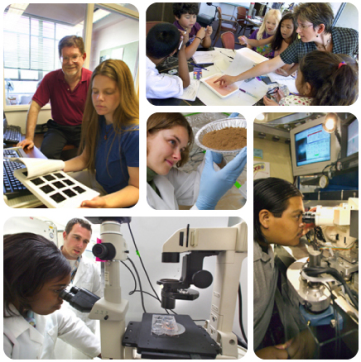 Дополнительное образование детей в России: перезагрузка в контексте современной государственной образовательной политики
Золотарева Ангелина Викторовна, ректор ГАУ ДПО Ярославской области Институт развития образования, д.п.н., профессорe-mail: ang_gold@mail.ru
Новые требования к качеству ДОД в актуальных нормативных документах
Федеральные государственные образовательные стандарты(ФГОС) начального общего, основного общего и среднего общего образования; 
 Концепция развития дополнительного образования детей (утв. распоряжением Правительства РФ от 04.09.2014 г., № 1726-р.); План мероприятий на 2015 - 2020 годы по ее реализации  (утв. распоряжением Правительства РФ от 24 апреля 2015 г. № 729-р 
 Концепция российской национальной системы выявления и развития молодых талантов (утв. Заместителем председателя Правительства РФ О.Ю. Голодец 25 мая 2012 г., Р 2405п-П8)
 Государственные программы Российской Федерации «Развитие образования на 2018-2025 годы» (утв. Постановлением Правительства РФ от 26 декабря 2017 г. № 1642)
Федеральная целевая программа развития образования на 2016-2020 г.г. (ФЦПРО) (утв. Постановление Правительства РФ от 23 мая 2015 г. № 497) 
 Указы Президента Российской Федерации от 7 мая 2012 г. N 599 «О мерах по реализации государственной политики в области образования и науки» и от 1 июня 2012 г. N 761 «О национальной стратегии действий в интересах детей на 2012-2017 г.г.», 
 Стратегия развития воспитания в РФ на период до 2025 года, (утв. распоряжением Правительства Российской Федерации от 29 мая 2015 г. № 996-р); План мероприятий по реализации в 2016 — 2020 годах Стратегии, (утв. распоряжением Правительства Российской Федерации  от 12 марта 2016 г. № 423-р)
Приоритетный проект «Доступное дополнительной образование для детей» ( утв. президиумом Совета при Президенте Российской Федерации по стратегическому развитию и приоритетным проектам (протокол от 30 ноября 2016 г. No 11)
Направления развития дополнительного образования детей в России
Новый стандарт образования можно рассматривать не просто как стандарт для школы, а, скорее, как стандарт школьного периода обучения ребенка
Принцип сетевого взаимодействия предполагает следующие инновации:
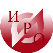 Реализация принципа сетевого взаимодействия предполагает: Создание и сопровождение деятельности  региональной сетевой инновационной площадки (объединяющей организации образования, культуры, спорта, негосударственные организации)
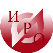 Институт развития образования, Ярославль
www.iro.ru
«Региональная сетевая инновационная площадка по обновлению содержания и технологий дополнительного образования детей на основе принципов неформального и информального образования»
Цель проекта: 
Обновление содержания и технологий дополнительного образования детей средствами сетевых программ и проектов на основе принципов неформального и информального образования
Задачи проекта:
1) разработка и реализация инновационных  программ дополнительного образования, реализуемых в сетевой форме с использованием технологий неформального и информального образования по приоритетным направлениям дополнительного образования детей (ДОД);
2) организация методического обеспечения внедрения в системе ДОД современных программ, технологий, оборудования;
3) координация деятельности организаций, осуществляющих образовательную деятельность по дополнительным общеобразовательным  программам (в том числе, организаций образования, культуры, спорта, негосударственных организаций) ;
4) разработка и внедрение инновационных программ дополнительного профессионального образования руководящих и педагогических работников организаций, осуществляющих образовательную деятельность по дополнительным общеобразовательным  программам;
5) организация информационной поддержки общественности о возможностях организаций, осуществляющих образовательную деятельность по дополнительным общеобразовательным  программам (создание регионального портала возможностей дополнительного и неформального  образования, виртуальных методических кабинетов, банка инновационных программ и технологий дополнительного образования детей).
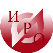 Институт развития образования, Ярославль
www.iro.yar.ru
ГКУСО ЯО «Центр социальной помощи семье и детям»
ГАУК ЯО «Культурно-просветительский центр имени В.В. Терешковой»
Центр социального развития и самопомощи «Перспектива»
МОУ СОШ №1 г. Пошехонье
Фонд «Даунсайд Ап»
ГКУСО ЯО Рыбинский социально-реабилитационный центр для несовершеннолетних «Наставник»
АО «Яргорэлектротранс»
ГОУ ЯО «Центр помощи детям»
МОУ Скалинская основная общеобразовательная школа
ГУК ЯО «Ярославский государственный театр кукол»
МОУ Глебовская средняя общеобразовательная школа Рыбинского муниципального района
ОАО «Аэропорт Туношна»
Управление администрации Рыбинского муниципального района
ФГБОУ ВО ЯГУ им. П.Г. Демидова
НОУ «Ярославский АСК ДОСААФ России»
ФГБОУ ВО ЯГПУ им .К.Д. Ушинского
ГАУК ЯО «ЯГ историко-архитектурный и художественный музей заповедник»
ФГБОУ ВО ЯГТУ
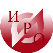 Институт развития образования, Ярославль
www.iro.yar.ru
Сущность приниципа неформализации образования
в аспекте развития ребенка - создание условий для самостоятельного конструирования ребенком своих миров, индивидуальных моделей образования, овладения интенсивными коммуникациями, формирования реальной ответственности за свои поступки и др. 

- в аспекте развития системы образования - развитие разных потенциалов образования, не только в государственном, но и негосударственном секторе а также в межведомственном и общественном пространстве образовательных возможностей ребенка.
Дисбаланс между государственным (общественным) и личностным заказом порождает несколько сценариев построения неформального образования
-  со стороны государственного (общественного) заказа неформальное образования должно строиться как открытое образование, направленное на  формирование молодого поколения страны, обладающего определенными личностными качествами, отвечающими требованиям современной экономики и нового общественного устройства, в которое могут войти любые обучающиеся по собственному желанию. 

- со стороны личностного заказа неформальное образование должно строиться как образование под заказ, направленное на реализацию конкретных потребностей и интересов заказчиков (детей и родителей)
Разработка и реализация инновационных программ и технологий по актуальным направлениям ДОД и на основе принципов неформального и информального образования
Образовательный туризм
Математическое образования
Инклюзивное ДО
Техносфера ДО
Театральная педагогика
Музейная педагогика
Работа с родителями
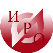 Институт развития образования, Ярославль
www.iro.ru
Состояние кадрового состава системы ДОД РФ
В системе дополнительного образования детей работает около 360 тыс. человек;
Из них педагогов дополнительного образования :
118 тыс. основных сотрудников (66 %)
62 тыс. совместителей (34%)
Имеют образование:
Высшее педагогическое – 53,9%
Среднее педагогическое – 17,5%
Не имеют педагогического образования – 28,7%
Имеют возраст:
Трудоспособный – 77,4% (уменьшение с 2009 г. на 8,5%)
Нетрудоспособный – 22,6% (увеличение с 2009 г. на 8,5% )
Моложе 35 лет – 30,5% (уменьшение с 2010 г. на 5%)

Более 90% педагогов дополнительного образования детей не имеют или педагогического образования (спортсмены, музыканты, бывшие инженеры, военные и др.) или профильного образования по направленностям дополнительного образования детей (спортивной, художественной, технической, эколого-биологической, туристско-краеведческой, социально-педагогической)
Требования к формируемым компетенциям педагогов задаются:
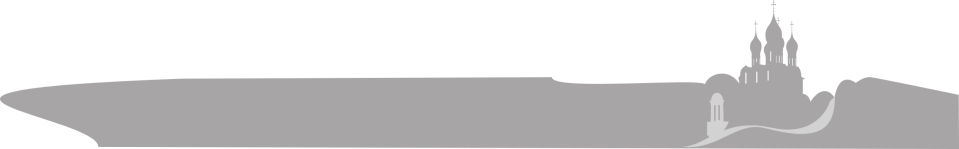 Профессиональный стандарт «Педагог дополнительного образования детей и взрослых»
Регламентация введения ПС «Педагог дополнительного образования детей и взрослых»:
Постановление Правительства РФ от 27 июня 2016 г. № 584 «Об особенностях применения профессиональных стандартов в части требований, обязательных для применения…»
Начат процесс актуализации ПС на основе результатов общественного обсуждения
Профессиональный стандарт предлагает следующие обобщенные  трудовые функции педагога дополнительного образования детей:
Преподавание по дополнительным общеобразовательным программам
Организационно-методическое обеспечение реализации ДОП
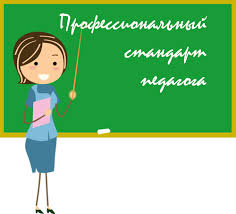 Методист
Педагог дополнительного образования
Педагог-организатор
Организационно-педагогическое обеспечение реализации ДОП
[Speaker Notes: При разработке стандарта индивидуальные, общественные и государственные потребности и интересы можно классифицировать следующим образом.
	Индивидуальные потребности личности (семьи) в области общего образования интегрируют потенциал личностной, социальной и профессиональной успешности обучающихся.
	Личностная успешность – полноценное и разнообразное личностное становление и развитие с учетом индивидуальных склонностей, интересов, мотивов и способностей.
	Социальная успешность – органичное вхождение в социальное окружение и участие в жизни общества.
	Профессиональная успешность – развитость универсальных трудовых и практических умений, готовность к выбору профессии.
	Социальный заказ – общественные запросы в области общего образования – интегрирует потребности личности и семьи и обобщает их до уровня социальных потребностей. К их числу относятся следующие.
	Безопасный и здоровый образ жизни – следование принципам безопасного и здорового образа жизни, готовность к соответствующему поведению на основе полученных знаний и умений.
	Свобода и ответственность – осознание нравственного смысла свободы в неразрывной связи с ответственностью, развитость правосознания, умения делать осознанный и ответственный личностный выбор.
	Социальная справедливость – освоение и принятие идеалов равенства, социальной справедливости, гармонии и разнообразия культур как демократических и гражданских ценностей.
	Благосостояние – активная жизненная позиция, готовность к трудовой деятельности, обеспечивающей личное благополучие в условиях рыночной экономики.
	Государственный заказ – государственные запросы в области общего образования – представляет собой наиболее общую характеристику индивидуальных и общественных потребностей. Государственный заказ направлен на обеспечение следующих приоритетов.
	Национальное единство и безопасность – формирование системы ценностей и идеалов в результате освоения нравственных ценностей, единого государственного языка и образцов национальной культуры, воспитание патриотизма, стремления обустроить и защитить Родину.
	Развитие человеческого капитала – подготовку поколения нравственно и духовно зрелых, самостоятельных, активных и компетентных граждан, живущих и работающих в свободной демократической стране в условиях информационного общества и рыночной экономики.
	Конкурентоспособность – фундаментальную общекультурную подготовку как базу профессионального образования, прикладную и практическую ориентацию общего образования. 

	Особенностью реализации деятельностного подхода при разработке стандартов образования является то, что цели общего образования представляются в виде системы ключевых задач, отражающих направления формирования качеств личности.
	Личностное развитие – развитие индивидуальных нравственных, эмоциональных, эстетических и физических ценностных ориентаций и качеств, а также развитие интеллектуальных качеств личности, овладение методологией познания, стратегиями и способами учения, самообразования и саморегуляции
	Социальное развитие – воспитание гражданских, демократических и патриотических убеждений, освоение основных социальных практик, умения принимать ответственные решения, делать осознанный выбор, а также формирование способности и готовности к сотрудничеству, к свободному общению русском, родном и иностранных языках, овладение современными средствами вербальной и невербальной коммуникации  .
Общекультурное развитие – освоение основ наук, основ отечественной и мировой культуры.]
Организация апробации ПС ПДО
Участники апробации:
41 регион РФ
78 образовательных организаций
Направления изучения апробации ПС
механизмы и нормативные документы, обеспечивающие реализацию профессионального стандарта педагога («дорожные карты»)
инструменты отслеживания сформированности компетенций педагога ДОД; методы (инструменты) выявления дефицитов сформированности компетенций
программы формирования компетенций в организациях высшего или среднего профессионального образования 
программы переподготовки и повышения квалификации кадров в организациях дополнительного профессионального образования 
программы внутрифирменной работы в образовательных организациях
механизмы применения требований профессионального стандарта в процессе реализации аттестационных процедур
Направления апробации профессиональных стандартов педагогов сферы дополнительного образования
Риски и проблемы реализации ПС педагогов
Результативность внедрения ПС ПДО в регионах, участниках апробации
по Информационному критерию  - информация размещается:
на сайтах 39% регионов (27% мкниципалитетов;46% образовательных организаций);
в публичных докладах 46% регионов;
в региональных мониторингах образования – 39% регионов
в СМИ – 17% регионов
по Нормативно-правовому критерию
региональную «дорожную карту» по внедрению ПС составили 36,5% регионов;
иные нормативно-правовые документы – 0%
по Кадровому критерию
осуществляют подготовку кадров с применением требований ПС по программам ВО - 9,8 % регионов;
по программам СПО – 22% регионов;
по программам ДПО – 35%;
в условиях внутрифирменного обучения – 29%
по  Методическому критерию
27% регионов отслеживают компетенции педагогов
29% - проводят оценку результатов внедрения ПС ПДО
Риски применения ПС «Педагог дополнительного образования детей и взрослых»
В реализации задач повышения профессионального мастерства педагогов сферы дополнительного образования детей (ДОД) в регионах участвуют
Вузы
СПО
ИПК, ИРО
ММС
ГУ ДОД
ОО ДОД
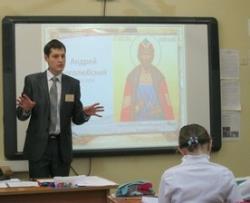 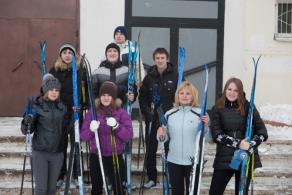 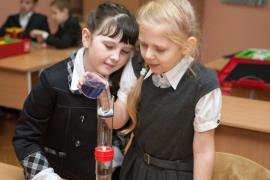 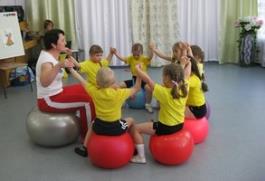 Модель 1
  Подготовка и повышение квалификации кадров для сферы дополнительного образования.
Ведущая роль – вуза (вузов), находящихся на территории региона
Вузы
СПО
ИПК, ИРО
ММС
ГУ ДОД
ОО ДОД
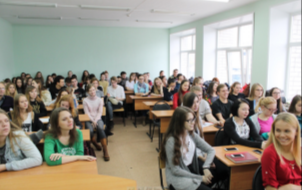 Магистр
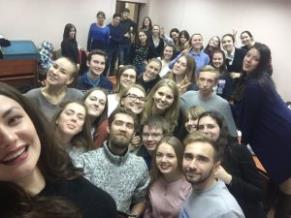 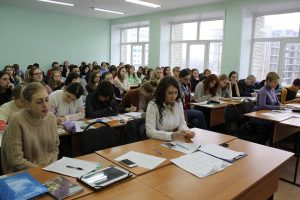 Бакалавр
Программы ДПО
Модель 2.
  Подготовка кадров для сферы дополнительного образования.
Ведущая роль – организации СПО, находящейся на территории региона
СПО
Вузы
ИПК, ИРО
ММС
ГУ ДОД
ОО ДОД
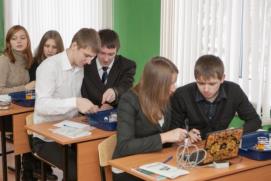 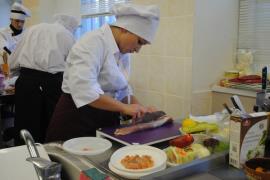 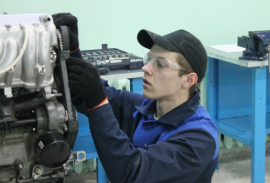 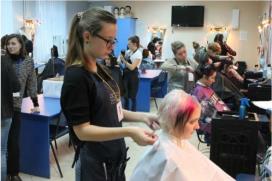 Модель 3.
Переподготовка и повышение квалификации кадров.
Ведущая роль региональной организации ДПО (ИПК, ИРО)
ИПК, ИРО
Вузы
СПО
ММС
ГУ ДОД
ОО ДОД
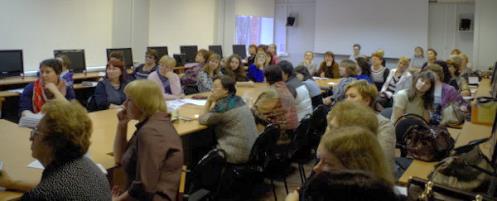 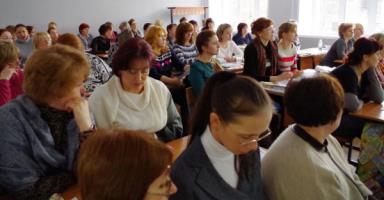 Переподготовка по педагогическим профилям, профилям ДОД, новым педагогическим профессиям
Повышение квалификации педагогов по актуальным направлениям воспитания и ДОД
Модель 4.
Развитие кадрового потенциала сферы дополнительного образования при участии муниципальной методической службы (ММС)
ММС
Вузы
СПО
ИПК, ИРО
ГУ ДОД
ОО ДОД
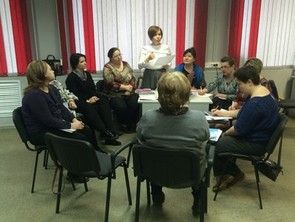 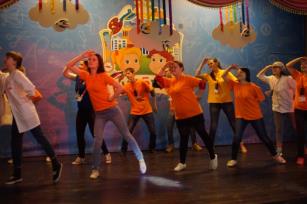 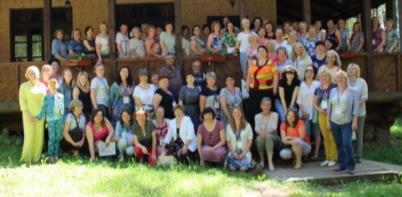 Модель 5.
Повышение квалификации кадров сферы дополнительного образования при ведущей роли государственного учреждения дополнительного образования детей (ГУ ДОД)
ГУ ДОД
Вузы
СПО
ИПК, ИРО
ММС
ОО ДОД
Стажировка
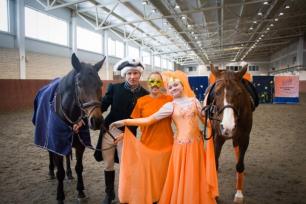 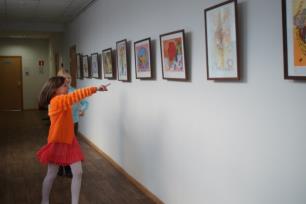 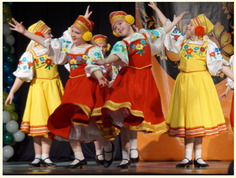 Тьюторское сопровождение
Модель 6.Повышение профессионального мастерства кадров сферы ДОД в системе внутрифирменного обучения кадров
ОО ДОД
Вузы
СПО
ИПК, ИРО
ММС
ГУ ДОД
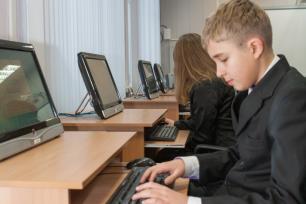 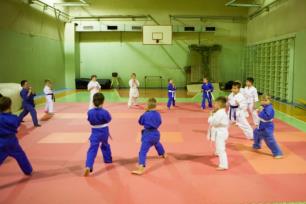 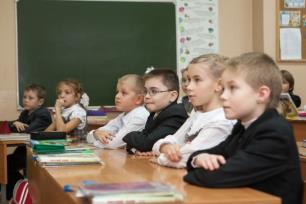 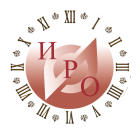 Тест как инструмент оценки сформированности и выявления дефицитов компетенций педагога
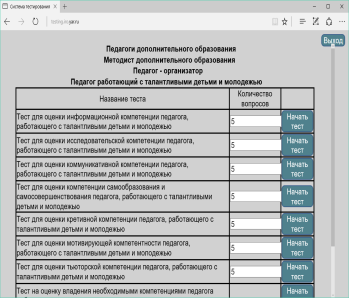 Тест для оценки профессиональных компетенций педагога содержит задания в виде кейсов со свободно конструируемым ответом, междисциплинарного характера, на применение знаний в последующем обучении, жизненных или профессиональных ситуациях.
Результаты тестирования:
каждый тестируемый получает средний балл оценки по каждой компетенции, характеризующий уровень ее освоения;
каждый тестируемый получает лист рекомендаций по развитию дефицитов освоения  компетенции
По результатам тестирования формируется база статистики сформированности компетенций педагогов.
На основе результатов тестирования определяются  дефициты педагогов и разрабатываются программы ППК для их устранения
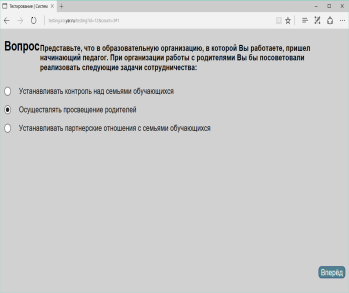 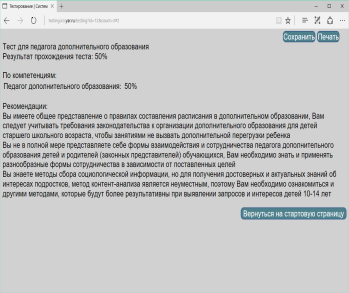 Дефициты реализации ПС ПДО в рамках ФГОС СПО
Дефициты реализации ПС ПДО в рамках ФГОС ВО (уровень бакалавриата)
Дефициты реализации ПС ПДО в рамках ФГОС ВО (уровень магистратуры)
Средние баллы по блокам компетенций в рамках обобщенных трудовых функций педагога дополнительного образования детей
Средние баллы по блокам компетенций педагога дополнительного образования детей, с привязкой к субъекту РФ
Дефициты компетенций работающих педагогов ДОД
Педагог ДОД
Педагог-организатор
Методист
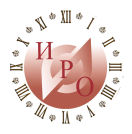 Проектирование модульных программ, основанных на компетенциях
Основная задача модульного обучения – гибкое, вариативное  выстраивание содержания для удовлетворения индивидуальных образовательных потребностей обучающихся через структурирование программы  в виде совокупности учебных модулей.
Модульные программы представлены: инвариантной и вариативной частями.
Главной особенностью модульных программ является  формирование слушателями индивидуального учебного плана (маршрута)
Основанием для выбора модуля являются: результаты самодиагностики слушателя, экспертной оценки руководителя образовательной организации, тестирования слушателя.  
Модульные программы реализуются  на основе зачетно-накопительного способа
В ярославском ИРО реализуются модульные программы, направленные на формирование профессиональных и метапредметных компетенций педагогов:
Актуальные вопросы развития региональной системы образования
Формирование компетенций педагога, в соответствии с требованиями ПС ПДО
Педагогическая деятельность в сфере дополнительного образования детей  и др.
Сетевая распределенная модель повышения профессионального мастерства педагогов сферы дополнительного образования детей
Вузы
СПО
ИПК, ИРО
ГУ ДОД
ММС
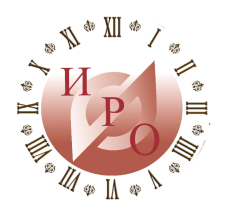 ОО ДОД
Предложения по применению ПС ПДО
Создание условий для информационного обеспечения сферы ДОД
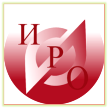 Портал «Дополнительное и неформальное образование»
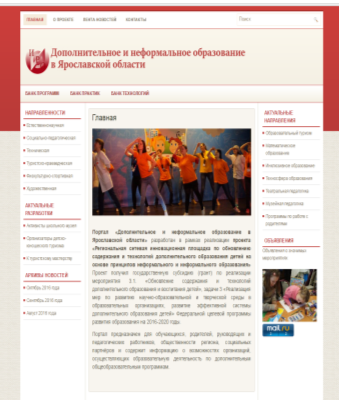 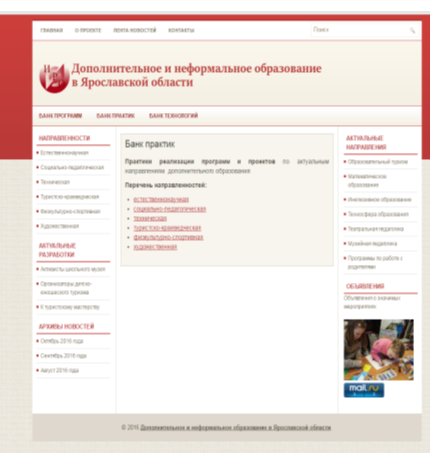 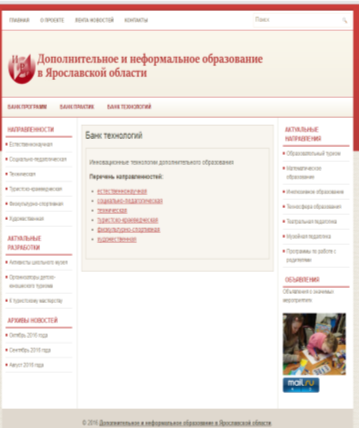 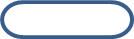 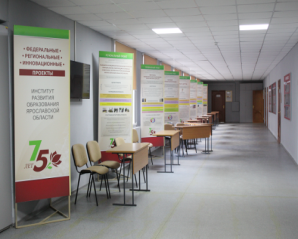 Портал «Дополнительное профессиональное образование по вопросам воспитания»
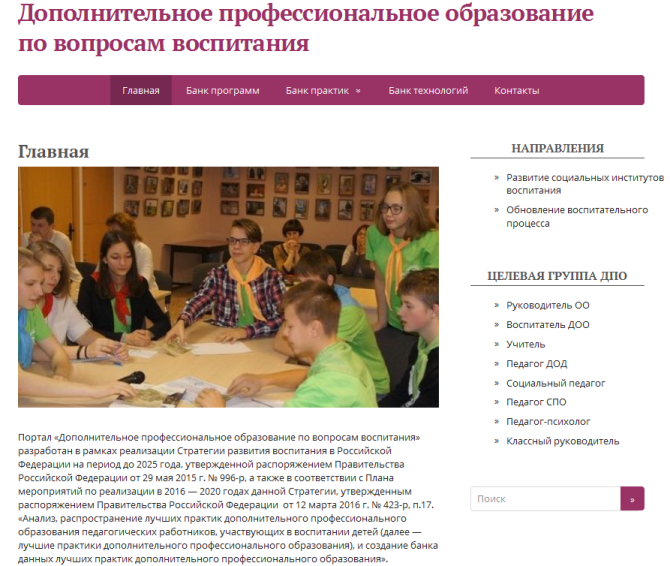 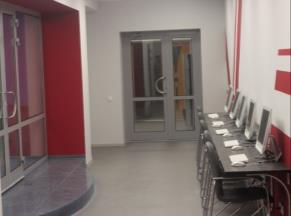 Образовательные  информационные  ресурсы
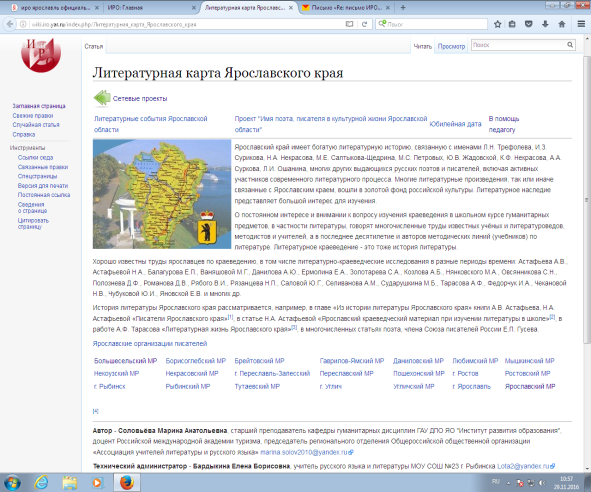 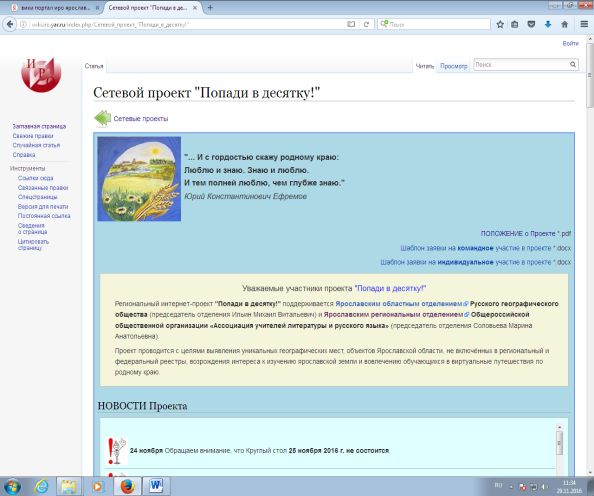 Существующий задел разработок в сфере ДОД в Ярославской области:
интеграция и сетевое взаимодействие общего, дополнительного и профессионального образования (А.В Золотарева, С.Л Паладьев и др.)
развитие техносферы учреждений дополнительного образования детей, адекватной запросам рынка труда (А.В Золотарева, Л.Н Серебренников, Т.М. Талова и др.) 
модели подготовки кадров для сферы дополнительного образования детей в соответствии с ФГОС ВО и профессиональным стандартом (А.В. Золотарева, Л.В. Байбородова, Е.Н. Лекомцева) и других.
повышение результативности работы педагога с одаренными детьми (А.В. Золотарева, Н.П. Ансимова, Е.Н. Лекомцева, А.Б. Разумова и др.)
тьюторское сопровождение одаренных детей в процессе взаимодействия общего, дополнительного и профессионального образования (Л.В. Байбородова, А.В. Золотарева, М.П. Кривунь, А.Л. Пикина и др.);
индивидуализация образовательной деятельности (Л.В. Байбородова, Е.Н. Лекомцева и др.)
Интеграция общего и дополнительного образования Региональный проект по заданию Департамента образования ЯО (2001 – 2008 г.г.)
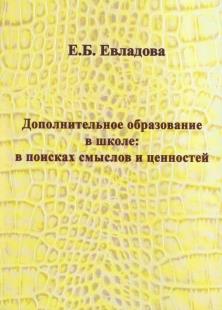 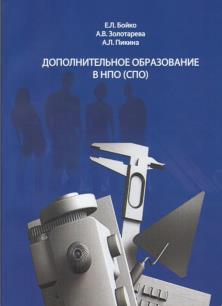 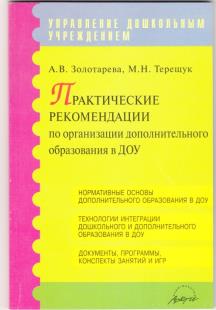 По результатам проекта изданы: 4 монографии, 15 учебно-методических пособий, опубликовано более 100 статей.
Дополнительное образование как фактор развития региональной системы образования Государственное задание ЯГПУ от Минобрнауки РФ (2008 г.)
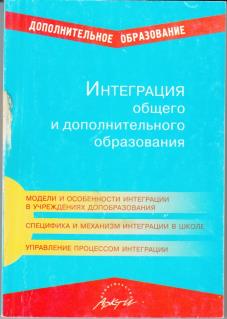 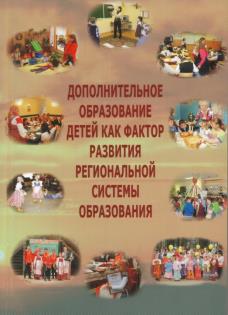 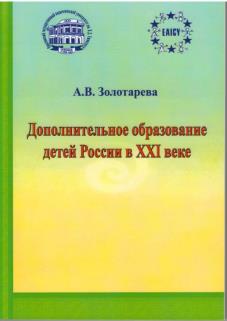 По результатам проекта издана 1 монография, 2 учебно-методических пособия, опубликовано 15 статей.
Сопровождение одаренного ребенка в рамках регионального образовательного пространства Региональный проект по заданию Департамента образования ЯО (2009-2010 г.г.)
По результатам проекта изданы 1 учебно-методическое пособие, 1 сборник материалов конференции,  опубликованы 24 статьи
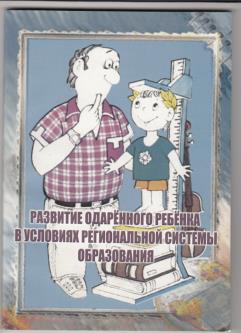 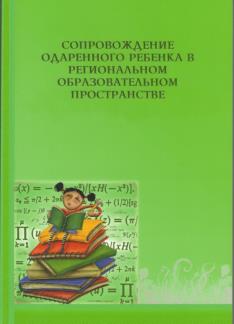 Разработка модели взаимодействия учреждений общего образования с учреждением высшего профессионального образования по реализации общеобразовательных программ старшей школы, ориентированных на одаренных детей  Государственное задание ЯГПУ от  Минобрнауки РФ (2011-2015 г.г.)
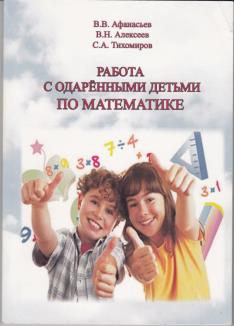 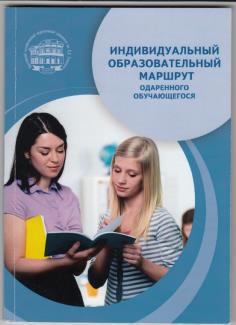 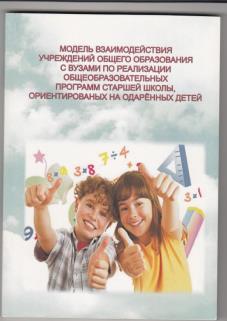 По результатам проекта изданы: 3 монографии, 3 учебно-методическое пособие, опубликована 31 статья
Разработка моделей, технологий и регламентов тьюторского сопровождения одарённого ребёнка в условиях взаимодействия общего, дополнительного и профессионального образования Грант РГНФ (2013-2014 г.г.)
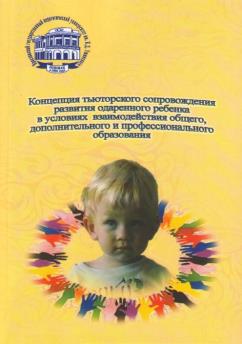 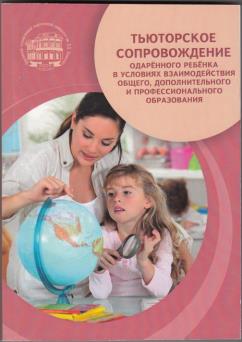 В рамках реализации проекта изданы: 1 монография, 1 учебное пособие, 2 сборника материалов конференции, опубликовано 18 статей
Разработка вариативной организационно-правовой модели сетевого взаимодействия общего, дополнительного и профессионального образования в рамках реализации программ внеурочной деятельности, направленных на воспитание и социализацию обучающихся (2011 г.) Госконтракт ЯГПУ с Минобрнауки РФ
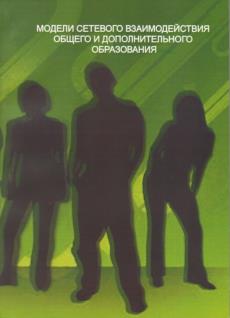 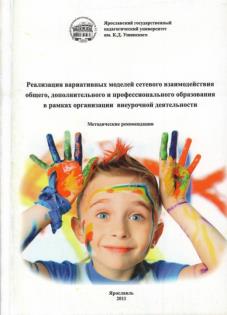 В рамках проекта изданы: 1 монография, 1 учебно-методическое пособие, опубликованы 14 статей
Разработка пилотной региональной модели развития техносферы деятельности учреждений дополнительного образования детей адекватной запросам рынка труда Государственное задание ЯГПУ от  Минобрнауки РФ (2011-2014 г.г.)
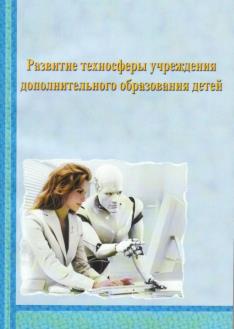 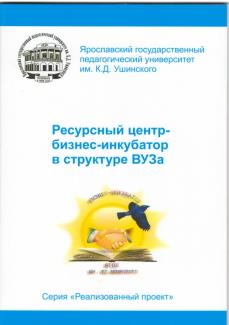 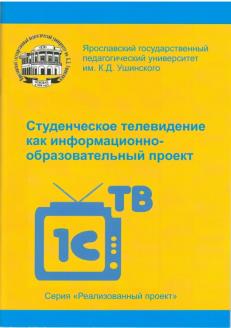 В рамках проекта изданы: 1 монография, 2 учебно-методических пособия, опубликованы 18 статей
Технологии изучения социального заказа на дополнительное образование детей Государственное задание ЯГПУ от  Минобрнауки РФ (2012 г.)
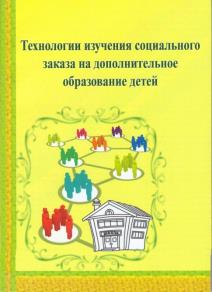 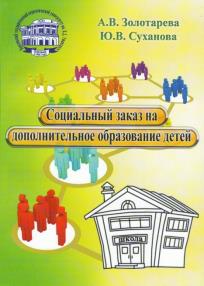 По результатам проекта изданы: 1 монография, 1 учебно-методическое пособие, опубликованы 7 научных статей
Повышение результативности работы педагога с одаренными детьми
В 2017 году подготовлены к изданию:
Концепция повышения результативности работы педагога с одаренными детьми: коллективная монография.  – Ярославль: Изд-во ЯГПУ, 2017. – 540 с.
Условия и средства повышения результативности работы педагога с одаренными детьми: учебное пособие. – Ярославль: Изд-во ЯГПУ, 2017. – 446 с.
Методика непрерывного профессионального развития кадров сферы дополнительного образования детей: учебное пособие / А.В. Золотарева [и др.]; под науч. ред. А.В. Золотаревой. - 2-е изд., испр. и доп. - М.: Изд-во Юрайт, 2017. - 315 с.
Афанасьев В.В Вероятность на вариациях одной задачи: учебное пособие. – Ярославль: Изд-во ЯГПУ, 2017. – 72 с.
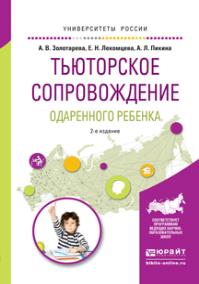 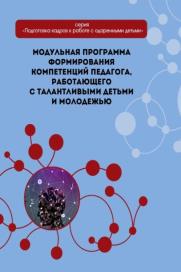 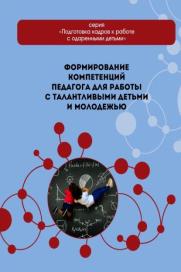 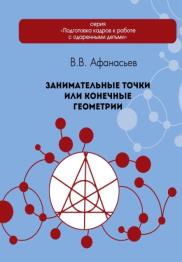 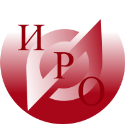 Научно-методическое обеспечение сферы ДОД
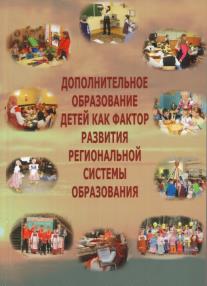 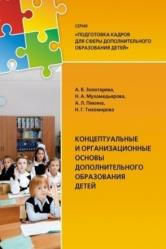 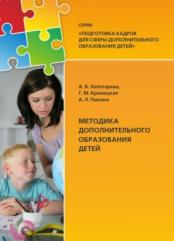 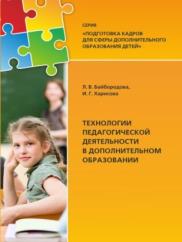 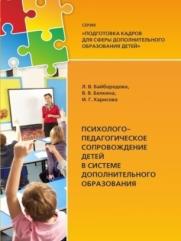 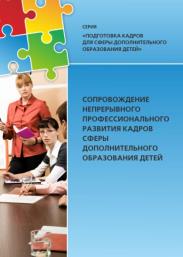 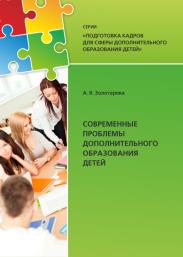 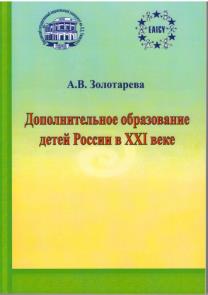 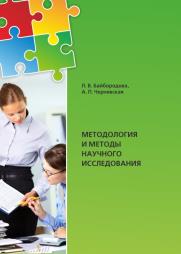 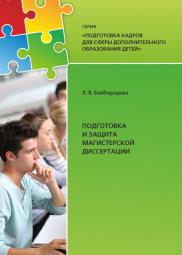 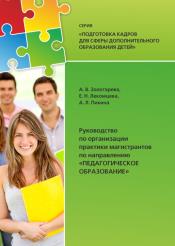 Спасибо за внимание!

150014, г. Ярославль, ул. Богдановича, д. 16
Тел. (4852) 21-06-83, каб 207, 
e-mail: rectorat@iro.yar.ru
www.iro.yar.ru